03.04.2025
„Cyberbezpieczeństwo w zamówieniach publicznych”
Warszawa, 3 kwietnia 2025 r.
02.04.2025
Otoczenie prawne związane z zamówieniami publicznymi w obszarze  cyberbezpieczeństwa
Przemysław Grosfeld, Wiceprezes Urzędu Zamówień Publicznych
02.04.2025
Regulacje na szczeblu UE
Dyrektywa Parlamentu Europejskiego i Rady (UE) 2022/2555 z dnia 14 grudnia 2022 r. (dyrektywa NIS 2) (Dz.U. L 333 z 27.12.2022, s. 80), która weszła w życie 17 października 2024 r.: - nowe ramy systemu zapewnienia cyberbezpieczeństwa w Unii Europejskiej,- nowe zadania państw członkowskich w tym obszarze, - rozszerzyła zakres podmiotów objętych obowiązkami w zakresie cyberbezpieczeństwa, - zredefiniowała zadania organów Unii Europejskiej,
[Speaker Notes: Dyrektywa NIS 2 nakłada również szereg obowiązków na podmioty kluczowe i podmioty ważne. Jako podstawowy obowiązek należy wskazać stosowanie odpowiednich i proporcjonalnych środków technicznych, operacyjnych i organizacyjnych w celu zarządzania ryzykiem dla bezpieczeństwa sieci i systemów informatycznych wykorzystywanych przez te podmioty do prowadzenia działalności lub świadczenia usług oraz w celu zapobiegania wpływowi incydentów na odbiorców ich usług lub na inne usługi bądź minimalizowania takiego wpływu]
02.04.2025
Regulacje na szczeblu UE
Akt ws. odporności cyfrowej (Cyber Resilience Act, CRA): Wszedł w życie 10.12.2024 r.,   - stworzenie warunków brzegowych dla rozwoju bezpiecznych produktów z elementami cyfrowymi.,- stworzenie warunków umożliwiających użytkownikom branie pod uwagę cyberbezpieczeństwa przy wyborze produktów z elementami cyfrowymi,- art. 5 ust. 2 : jeżeli zamawia się produkty objęte zakresem niniejszego rozporządzenia, państwa członkowskie zapewniają, aby w procedurze udzielania zamówień przestrzegano zgodności z wymaganiami w zakresie cyberbezpieczeństwa określonymi w załączniku I (wymagania w zakresie cyberbezpieczeństwa dotyczące cech produktów z elementami cyfrowymi)
02.04.2025
Regulacje krajowe
1. Ustawa z dnia 5 lipca 2018 r. o krajowym systemie cyberbezpieczeństwa (Dz. U. z 2024r. poz. 1077 i 1222) - podstawy prawno-instytucjonalne dla cyberbezpieczeństwa na poziomie krajowym,2. Projekt  ustawy o zmianie ustawy o krajowym systemie cyberbezpieczeństwa oraz niektórych innychustaw (UC32)
02.04.2025
Projekt  ustawy o zmianie ustawy o krajowym systemie cyberbezpieczeństwa oraz niektórych innych ustaw (UC32)
67c ust. 4 Podmioty, (…) do których stosuje się ustawę z dnia 11 września 2019 r. – Prawo zamówień publicznych, nie mogą nabywać typów produktów ICT, rodzajów usług ICT lub konkretnych procesów ICT określonych w decyzji, o której mowa w art. 67b ust. 15. 5 . W przypadku gdy podmioty, do których stosuje się ustawę pzp, nabyły, w drodze zamówienia publicznego, przed dniem ogłoszenia decyzji, produkt ICT, usługę ICT lub proces ICT określone w tej decyzji, mogą korzystać z tych produktów, usług lub procesów nie dłużej niż 7 lat od dnia ogłoszenia decyzji,  a w przypadku produktów ICT, usług ICT lub procesów ICT wykorzystywanych do wykonywania funkcji krytycznych określonych w załączniku nr 3 do ustawy, nie dłużej niż 4 lat od dnia ogłoszenia decyzji.
[Speaker Notes: Art. 67b. 1. Minister właściwy do spraw informatyzacji, w celu ochrony bezpieczeństwa państwa lub bezpieczeństwa i porządku publicznego, może wszcząć, z urzędu albo na wniosek przewodniczącego Kolegium, postępowanie w sprawie uznania dostawcy sprzętu lub oprogramowania, które są wykorzystywane przez: 1) podmioty kluczowe lub podmioty ważne, z wyłączeniem podsektora komunikacji elektronicznej, 2) przedsiębiorców komunikacji elektronicznej, których roczne przychody z tytułu wykonywania działalności telekomunikacyjnej w poprzednim roku obrotowym były wyższe od kwoty 10 milionów złotych, 3) podmioty finansowe, z wyłączeniem podmiotów określonych w art. 16 rozporządzenia 2022/2554 – za dostawcę wysokiego ryzyka.
67 b 15. Minister właściwy do spraw informatyzacji, w drodze decyzji, uznaje dostawcę sprzętu lub oprogramowania oraz podmioty wchodzące w skład grupy kapitałowej, – 102 – w rozumieniu art. 3 ust. 1 pkt 44 ustawy z dnia 29 września 1994 r. o rachunkowości, w ramach której funkcjonuje dostawca, za dostawcę wysokiego ryzyka, jeżeli dostawca ten stanowi zagrożenie dla podstawowego interesu bezpieczeństwa państwa.]
02.04.2025
Projekt  ustawy o zmianie ustawy o krajowym systemie cyberbezpieczeństwa oraz niektórych innych ustaw (UC32)
Art. 69. 2  Przy opracowaniu strategii (Cyberbezpieczeństwa RP) uwzględnia się:r- ozwiązania dotyczące uwzględniania w zamówieniach publicznych wymogówzwiązanych z cyberbezpieczeństwem w odniesieniu do produktów ICT, usług ICTi procesów ICT oraz specyfikacji tych wymogów na potrzeby takich zamówień,w tym w odniesieniu do certyfikacji cyberbezpieczeństwa, szyfrowania orazwykorzystywania produktów z zakresu cyberbezpieczeństwa opartych na otwartymoprogramowaniu;
[Speaker Notes: Art. 67b. 1. Minister właściwy do spraw informatyzacji, w celu ochrony bezpieczeństwa państwa lub bezpieczeństwa i porządku publicznego, może wszcząć, z urzędu albo na wniosek przewodniczącego Kolegium, postępowanie w sprawie uznania dostawcy sprzętu lub oprogramowania, które są wykorzystywane przez: 1) podmioty kluczowe lub podmioty ważne, z wyłączeniem podsektora komunikacji elektronicznej, 2) przedsiębiorców komunikacji elektronicznej, których roczne przychody z tytułu wykonywania działalności telekomunikacyjnej w poprzednim roku obrotowym były wyższe od kwoty 10 milionów złotych, 3) podmioty finansowe, z wyłączeniem podmiotów określonych w art. 16 rozporządzenia 2022/2554 – za dostawcę wysokiego ryzyka.
67 b 15. Minister właściwy do spraw informatyzacji, w drodze decyzji, uznaje dostawcę sprzętu lub oprogramowania oraz podmioty wchodzące w skład grupy kapitałowej, – 102 – w rozumieniu art. 3 ust. 1 pkt 44 ustawy z dnia 29 września 1994 r. o rachunkowości, w ramach której funkcjonuje dostawca, za dostawcę wysokiego ryzyka, jeżeli dostawca ten stanowi zagrożenie dla podstawowego interesu bezpieczeństwa państwa.]
02.04.2025
Prawo Zamówień Publicznych
Art. 226 ust. 1 pkt. 17: Zamawiający odrzuca ofertę, jeżeli: obejmuje ona urządzenia informatyczne lub oprogramowanie wskazane w rekomendacji, o której mowa w art. 33 ust. 4 ustawy z dnia 5 lipca 2018 r. o krajowym systemie cyberbezpieczeństwa stwierdzającej ich negatywny wpływ na bezpieczeństwo publiczne lub bezpieczeństwo narodowe;
[Speaker Notes: Art. 67b. 1. Minister właściwy do spraw informatyzacji, w celu ochrony bezpieczeństwa państwa lub bezpieczeństwa i porządku publicznego, może wszcząć, z urzędu albo na wniosek przewodniczącego Kolegium, postępowanie w sprawie uznania dostawcy sprzętu lub oprogramowania, które są wykorzystywane przez: 1) podmioty kluczowe lub podmioty ważne, z wyłączeniem podsektora komunikacji elektronicznej, 2) przedsiębiorców komunikacji elektronicznej, których roczne przychody z tytułu wykonywania działalności telekomunikacyjnej w poprzednim roku obrotowym były wyższe od kwoty 10 milionów złotych, 3) podmioty finansowe, z wyłączeniem podmiotów określonych w art. 16 rozporządzenia 2022/2554 – za dostawcę wysokiego ryzyka.
67 b 15. Minister właściwy do spraw informatyzacji, w drodze decyzji, uznaje dostawcę sprzętu lub oprogramowania oraz podmioty wchodzące w skład grupy kapitałowej, – 102 – w rozumieniu art. 3 ust. 1 pkt 44 ustawy z dnia 29 września 1994 r. o rachunkowości, w ramach której funkcjonuje dostawca, za dostawcę wysokiego ryzyka, jeżeli dostawca ten stanowi zagrożenie dla podstawowego interesu bezpieczeństwa państwa.]
02.04.2025
Prawo Zamówień Publicznych
Projekt UC 32:
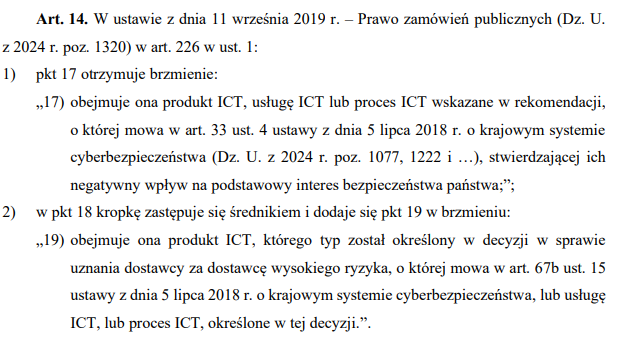 [Speaker Notes: Art. 67b. 1. Minister właściwy do spraw informatyzacji, w celu ochrony bezpieczeństwa państwa lub bezpieczeństwa i porządku publicznego, może wszcząć, z urzędu albo na wniosek przewodniczącego Kolegium, postępowanie w sprawie uznania dostawcy sprzętu lub oprogramowania, które są wykorzystywane przez: 1) podmioty kluczowe lub podmioty ważne, z wyłączeniem podsektora komunikacji elektronicznej, 2) przedsiębiorców komunikacji elektronicznej, których roczne przychody z tytułu wykonywania działalności telekomunikacyjnej w poprzednim roku obrotowym były wyższe od kwoty 10 milionów złotych, 3) podmioty finansowe, z wyłączeniem podmiotów określonych w art. 16 rozporządzenia 2022/2554 – za dostawcę wysokiego ryzyka.
67 b 15. Minister właściwy do spraw informatyzacji, w drodze decyzji, uznaje dostawcę sprzętu lub oprogramowania oraz podmioty wchodzące w skład grupy kapitałowej, – 102 – w rozumieniu art. 3 ust. 1 pkt 44 ustawy z dnia 29 września 1994 r. o rachunkowości, w ramach której funkcjonuje dostawca, za dostawcę wysokiego ryzyka, jeżeli dostawca ten stanowi zagrożenie dla podstawowego interesu bezpieczeństwa państwa.]
02.04.2025
Ogólne rekomendacje dotyczące zapewnienia cyberbezpieczeństwa
1. Zamawiający powinien ocenić, jakie regulacje dotyczące cyberbezpieczeństwa powinien stosować w ramach prowadzonej działalności.2. Zamawiający powinien ustalić, w jakim zakresie jest zobowiązany stosować powszechnie obowiązujące przepisy.3. Zamawiający powinien uwzględnić odpowiednie mające doniego zastosowanie wytyczne i rekomendacje o charakterze niewiążącym
[Speaker Notes: Art. 67b. 1. Minister właściwy do spraw informatyzacji, w celu ochrony bezpieczeństwa państwa lub bezpieczeństwa i porządku publicznego, może wszcząć, z urzędu albo na wniosek przewodniczącego Kolegium, postępowanie w sprawie uznania dostawcy sprzętu lub oprogramowania, które są wykorzystywane przez: 1) podmioty kluczowe lub podmioty ważne, z wyłączeniem podsektora komunikacji elektronicznej, 2) przedsiębiorców komunikacji elektronicznej, których roczne przychody z tytułu wykonywania działalności telekomunikacyjnej w poprzednim roku obrotowym były wyższe od kwoty 10 milionów złotych, 3) podmioty finansowe, z wyłączeniem podmiotów określonych w art. 16 rozporządzenia 2022/2554 – za dostawcę wysokiego ryzyka.
67 b 15. Minister właściwy do spraw informatyzacji, w drodze decyzji, uznaje dostawcę sprzętu lub oprogramowania oraz podmioty wchodzące w skład grupy kapitałowej, – 102 – w rozumieniu art. 3 ust. 1 pkt 44 ustawy z dnia 29 września 1994 r. o rachunkowości, w ramach której funkcjonuje dostawca, za dostawcę wysokiego ryzyka, jeżeli dostawca ten stanowi zagrożenie dla podstawowego interesu bezpieczeństwa państwa.]
02.04.2025
Ogólne rekomendacje dotyczące zapewnienia cyberbezpieczeństwa
4. Zamawiający powinien przeprowadzić analizę ryzyka w zakresie cyberbezpieczeństwa w celu określenia poziomu ryzyka związanego z wykorzystaniem systemu informatycznego5. Zamawiający powinien określić w OPZ wymagania dotyczące cyberbezpieczeństwa, jakie powinien spełniać system informatyczny.
[Speaker Notes: Art. 67b. 1. Minister właściwy do spraw informatyzacji, w celu ochrony bezpieczeństwa państwa lub bezpieczeństwa i porządku publicznego, może wszcząć, z urzędu albo na wniosek przewodniczącego Kolegium, postępowanie w sprawie uznania dostawcy sprzętu lub oprogramowania, które są wykorzystywane przez: 1) podmioty kluczowe lub podmioty ważne, z wyłączeniem podsektora komunikacji elektronicznej, 2) przedsiębiorców komunikacji elektronicznej, których roczne przychody z tytułu wykonywania działalności telekomunikacyjnej w poprzednim roku obrotowym były wyższe od kwoty 10 milionów złotych, 3) podmioty finansowe, z wyłączeniem podmiotów określonych w art. 16 rozporządzenia 2022/2554 – za dostawcę wysokiego ryzyka.
67 b 15. Minister właściwy do spraw informatyzacji, w drodze decyzji, uznaje dostawcę sprzętu lub oprogramowania oraz podmioty wchodzące w skład grupy kapitałowej, – 102 – w rozumieniu art. 3 ust. 1 pkt 44 ustawy z dnia 29 września 1994 r. o rachunkowości, w ramach której funkcjonuje dostawca, za dostawcę wysokiego ryzyka, jeżeli dostawca ten stanowi zagrożenie dla podstawowego interesu bezpieczeństwa państwa.]